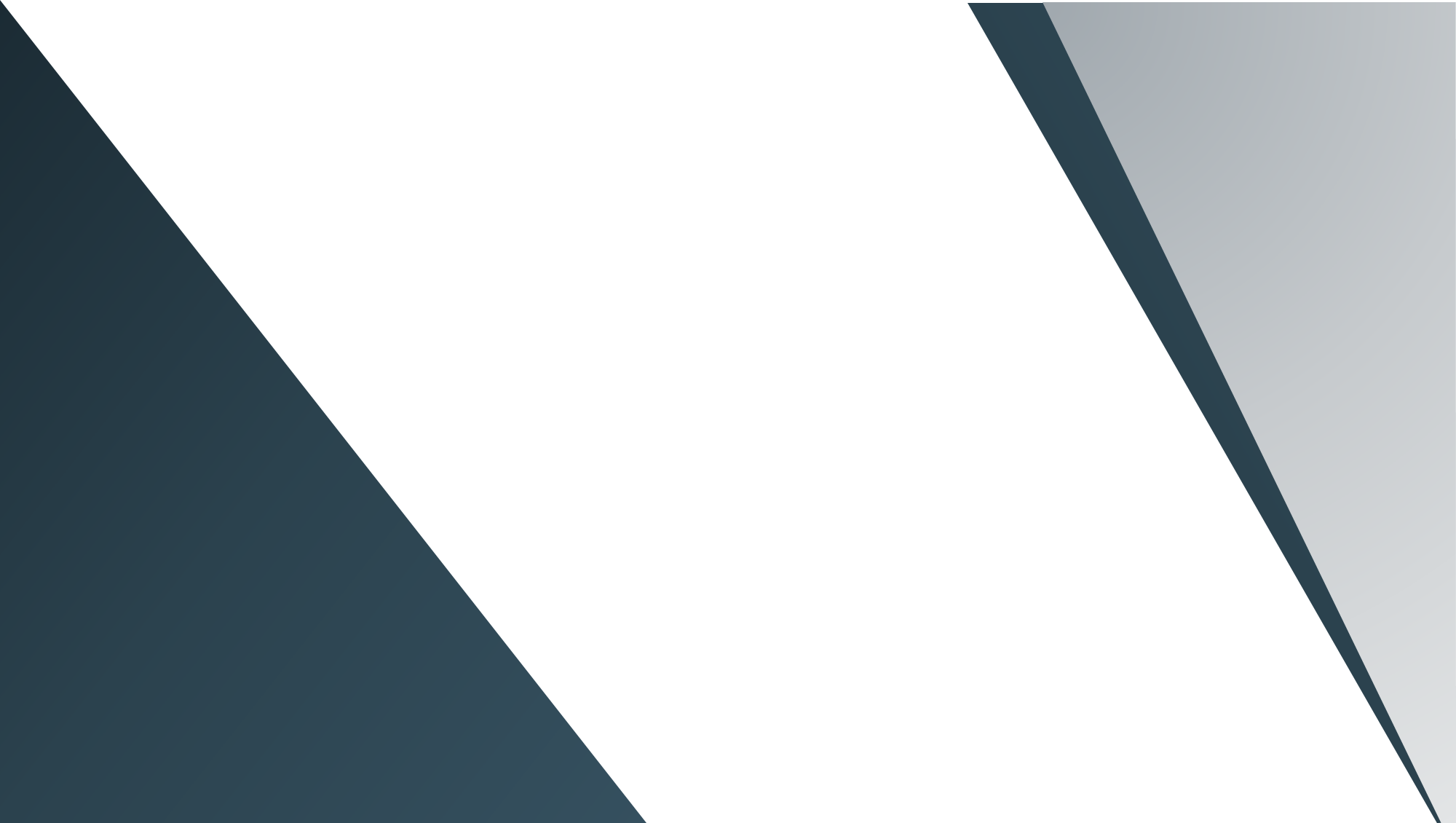 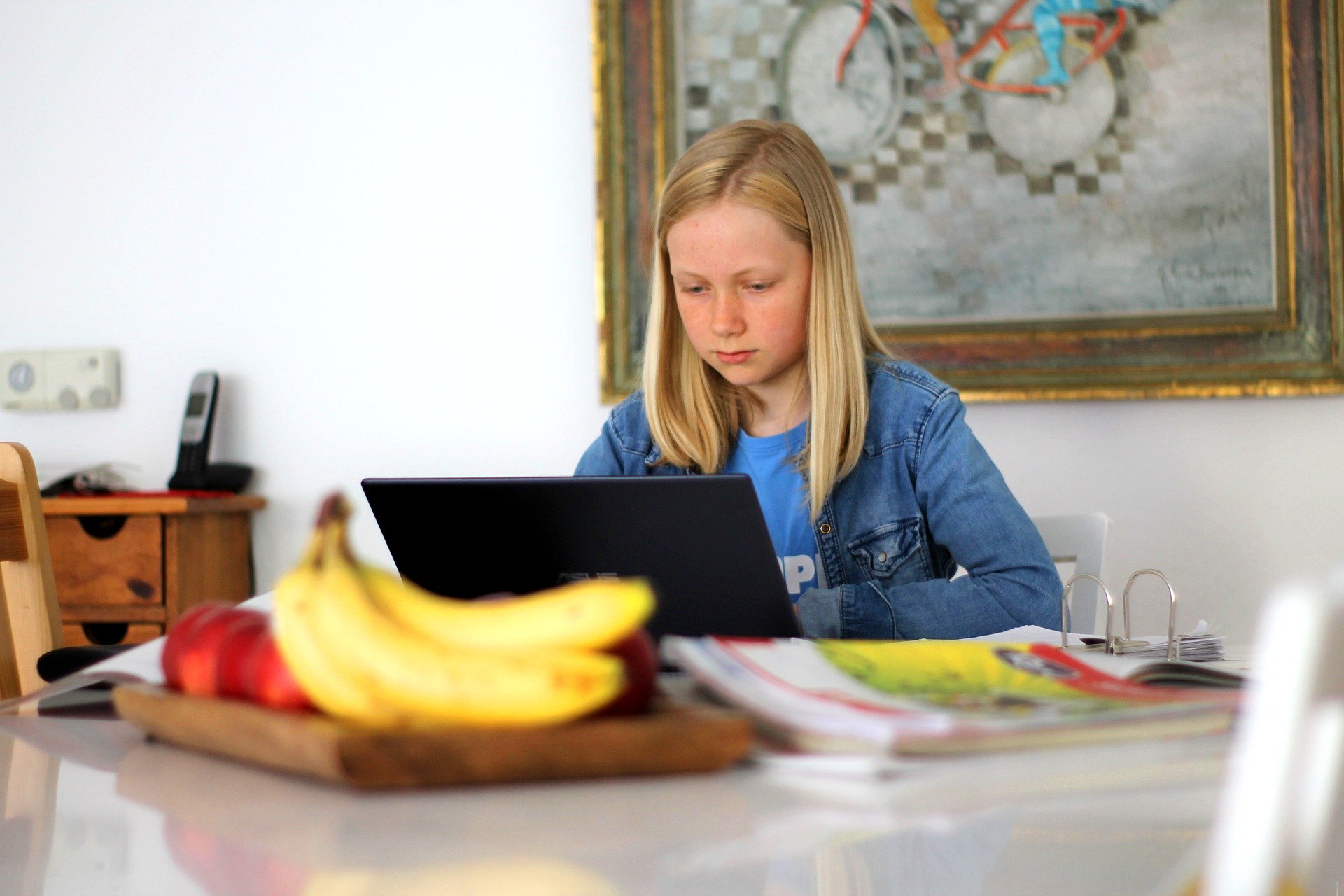 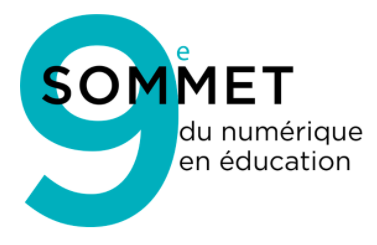 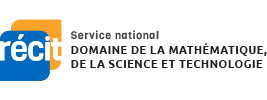 Makey Makey, un outil qui favorise l’innovation et la création (J606)
http://bit.ly/mst29avril21
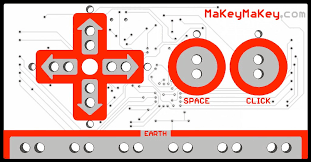 Sonya Fiset
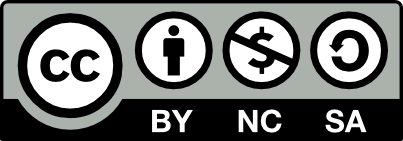 [Speaker Notes: Lien de la présentation : http://bit.ly/mst29avril21]
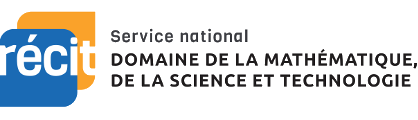 Sonya Fiset
Luc Lagarde
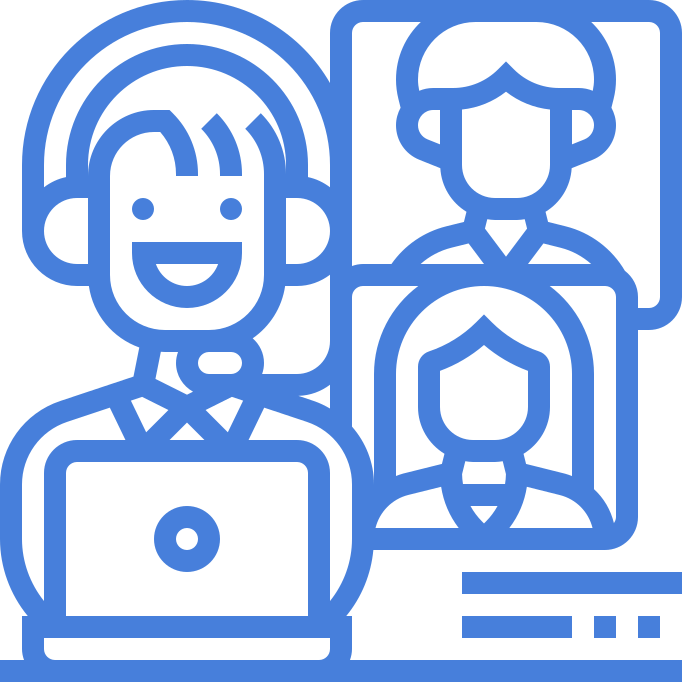 Pour plus de détails : recitmst.qc.ca
Cette présentation du RÉCIT MST est mise à disposition, sauf exception, selon les termes de la Licence Creative Commons
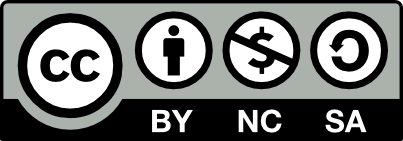 2
[Speaker Notes: Lien vers les ressources de l’atelier : http://bit.ly/mst29mars21

Présentation : 
Version modifiable : https://docs.google.com/presentation/d/1pR62hEO1qfo4TnTbyS80_CVBraLG2w47iflakWyQi5U/edit?usp=sharing 
Version téléchargeable PDF : https://drive.google.com/file/d/1Y0IsK04t1SJHKwXXVmdKrhXmpEWKtOFa/view?usp=sharing 
Version PowerPoint : https://drive.google.com/file/d/1Y1D4TQk5Gipuh6_ROjO2TNTnxNoq7BmS/view?usp=sharing]
Description de l’atelier
Présentation du microcontrôleur Makey Makey qui se programme avec le logiciel en ligne Scratch 3.0. En sciences, en arts ou dans le domaine des langues, penser à un projet que vous réalisez déjà et cet atelier vous permettra de voir comment vous pourriez ajouter Makey Makey pour développer et mobiliser les habiletés technologiques en plus d’inciter vos élèves à innover.
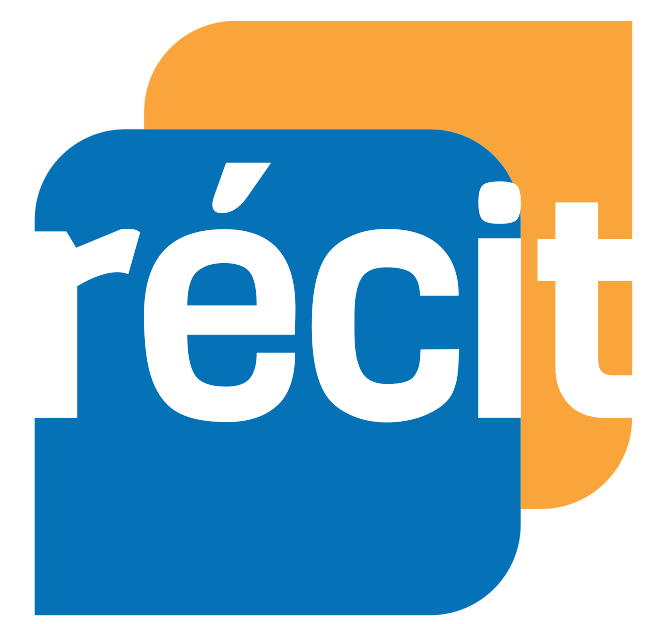 3
Plan de la rencontre
Bienvenue!
Qui êtes-vous? 
L’interface de Scratch
Exemples sciences, arts et langues
Ressources 
Badges
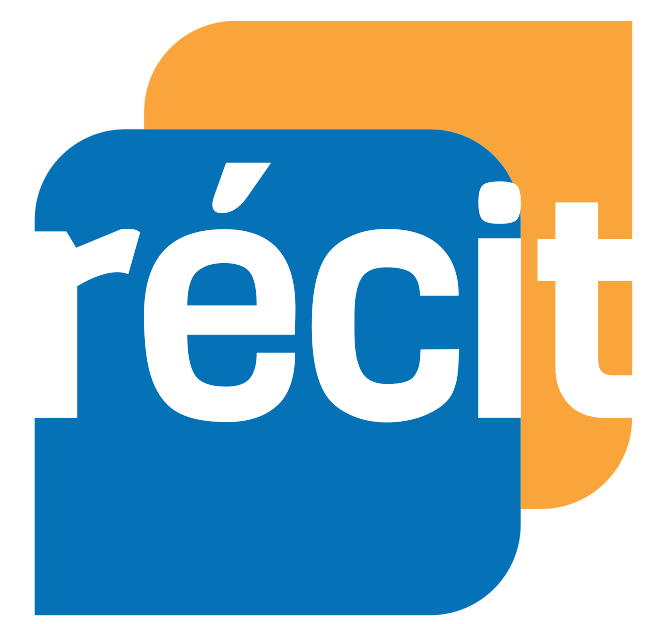 4
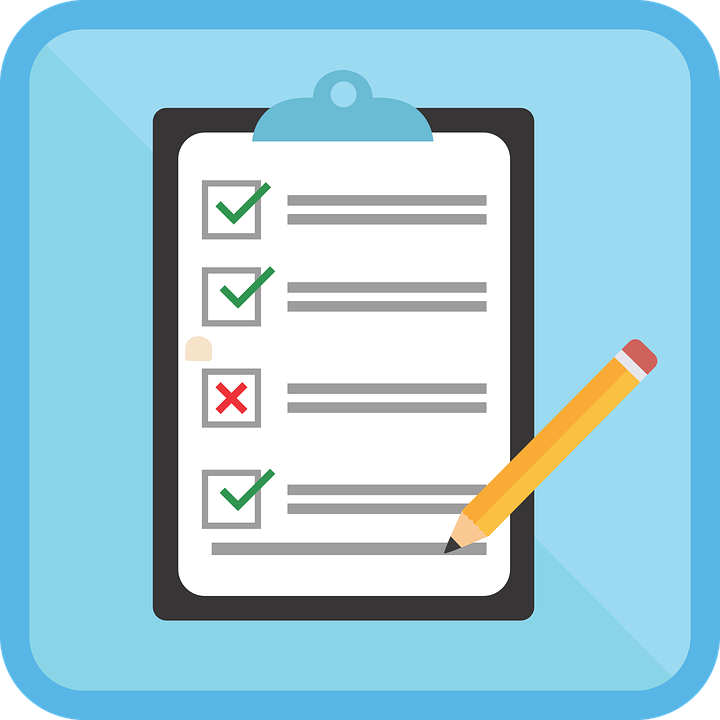 Qui êtes-vous? 
Nom, rôle, CSS, primaire/secondaire
(clavardage)
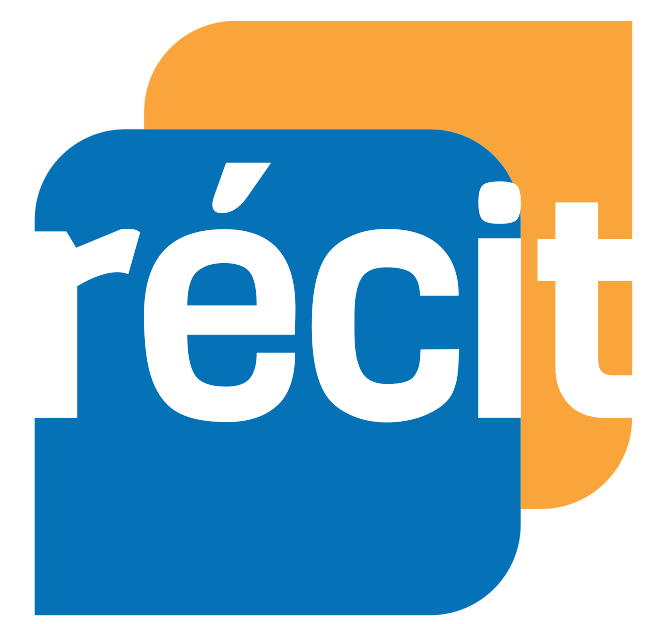 5
[Speaker Notes: Capture d’écran pour la liste pour la liste des P]
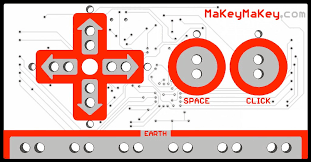 Connaissez-vous Makey Makey?
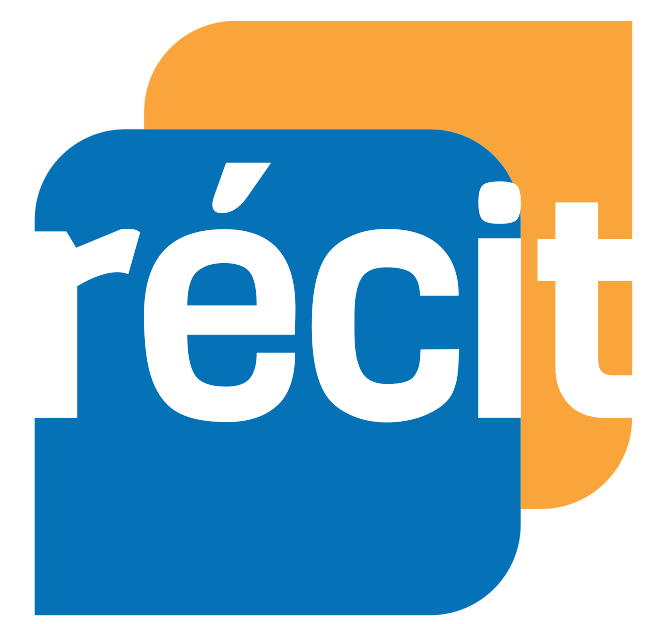 6
Enseigner la programmation… Pourquoi?
PAN: Plan d’action numérique du MEES 
(Orientation 1, mesure 02, pages 27-28)
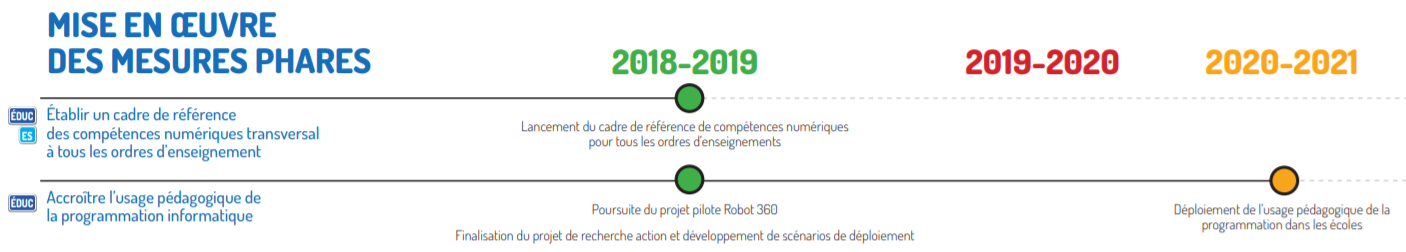 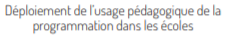 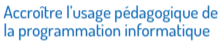 Extrait du tableau synoptique du  PAN, p.2
Enseigner la programmation… Pourquoi?
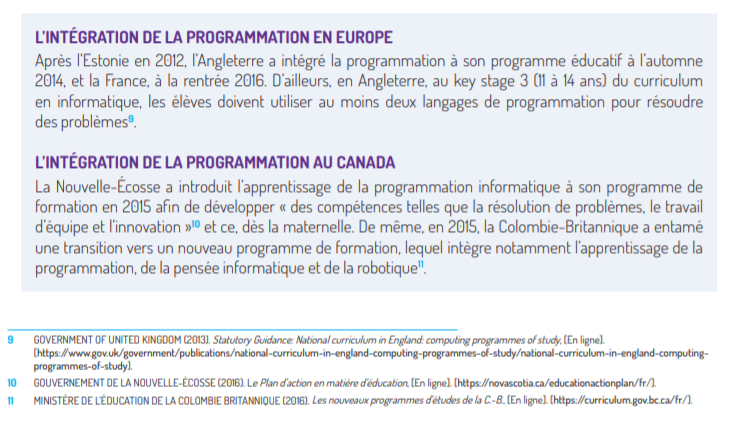 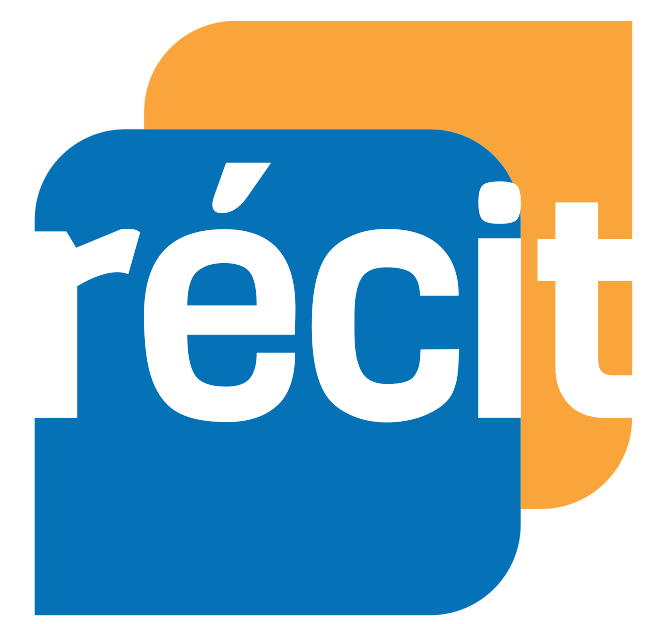 Extrait du PAN, p.28
Pourquoi ?

Cadre de référence de la compétence numérique

Source : MEES - Avril 2019

12 dimensions
version interactive

Continuum de développement de la compétence numérique

Source : MEES - 
Janvier 2020
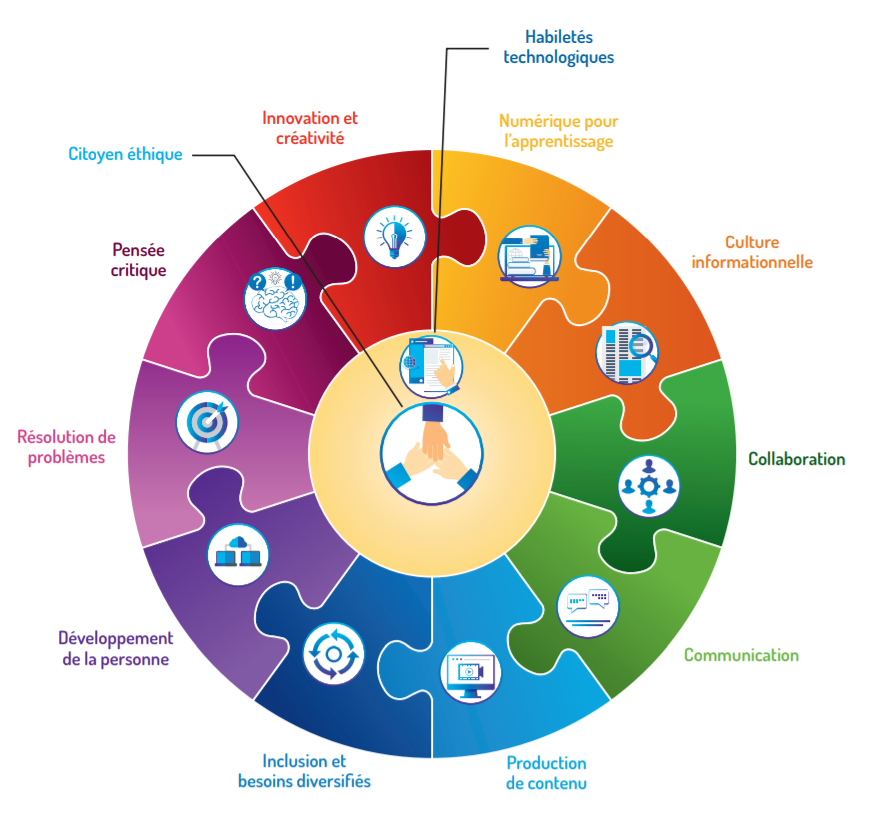 L’engagement de l’élève
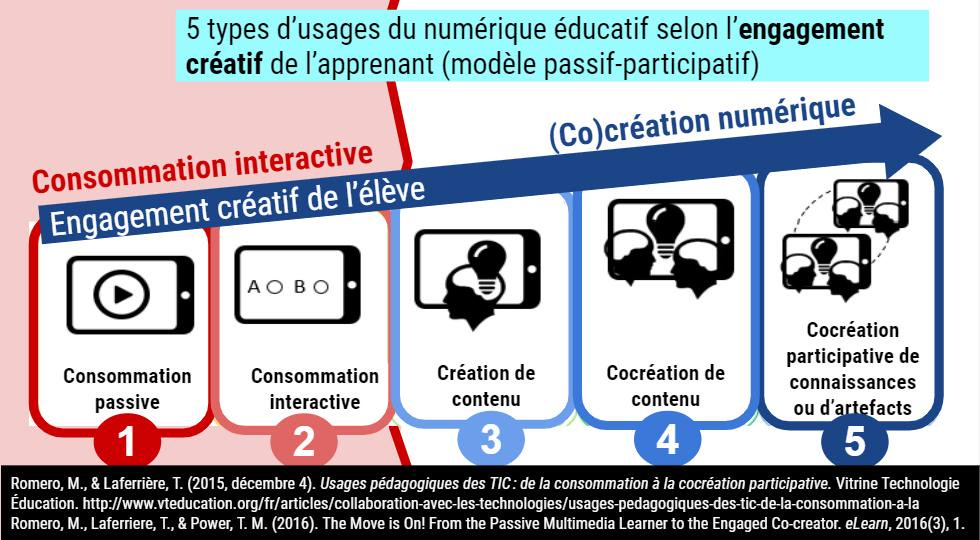 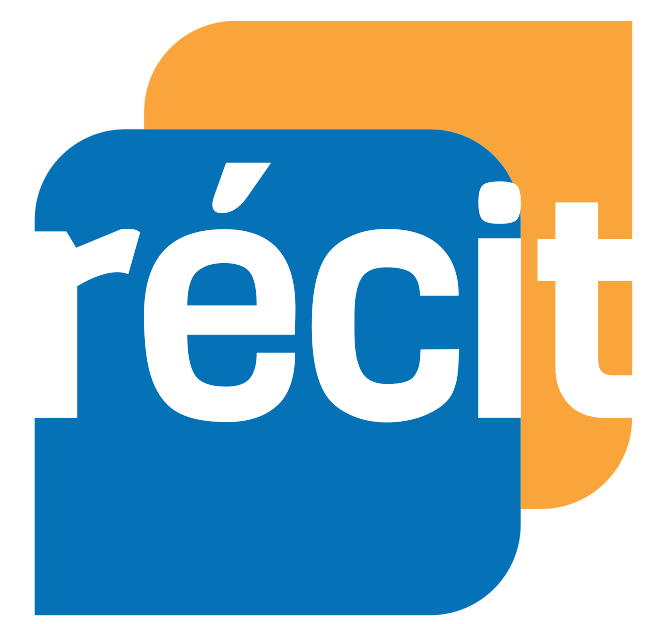 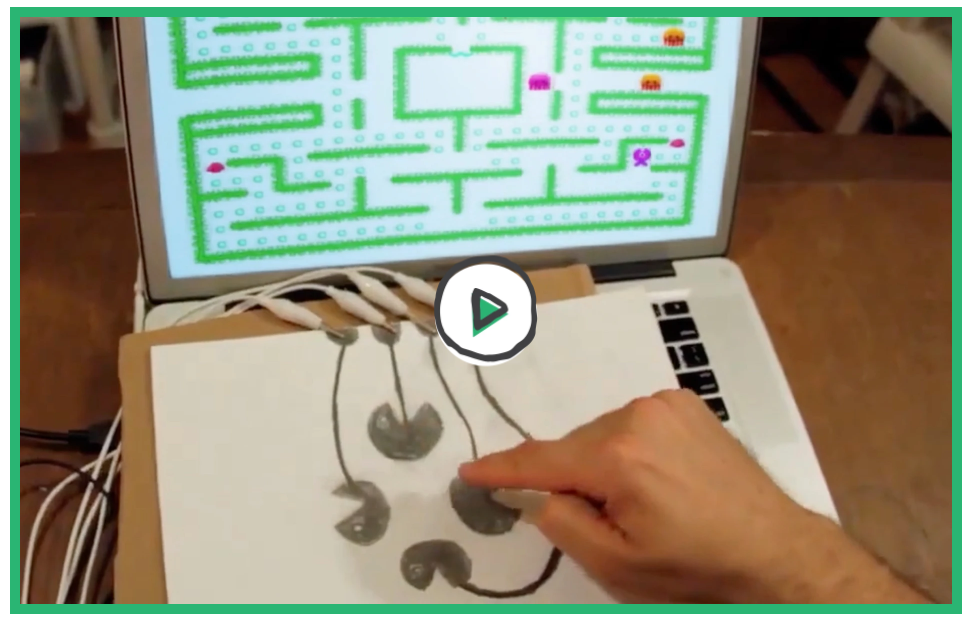 11
[Speaker Notes: Vidéo : https://vimeo.com/279920496]
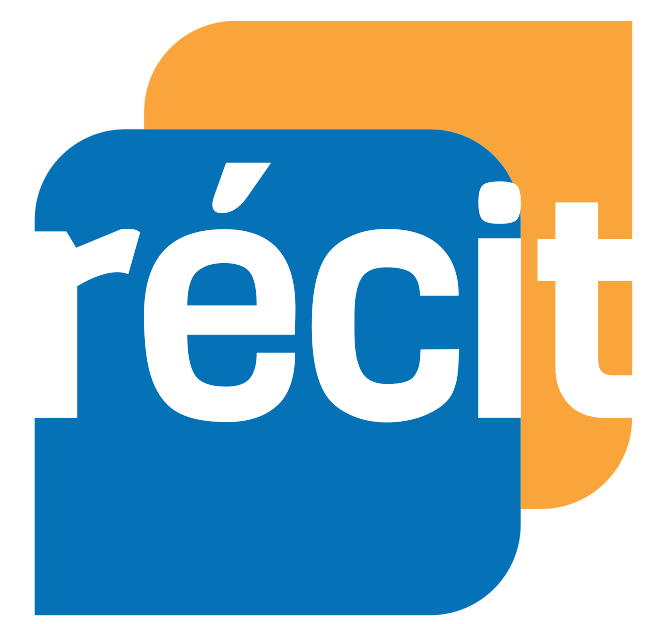 Des outils pour s’initier à la programmation
Jeux Blockly : http://recitmst.qc.ca/blockly/
Sans connexion, base de la programmation, pas à pas. 
Code.org : http://code.org
Compte d’enseignant, on suit les élèves dans leurs défis.
Scratch : https://scratch.mit.edu/
Prêt à programmer...
[Speaker Notes: https://scratch.mit.edu/]
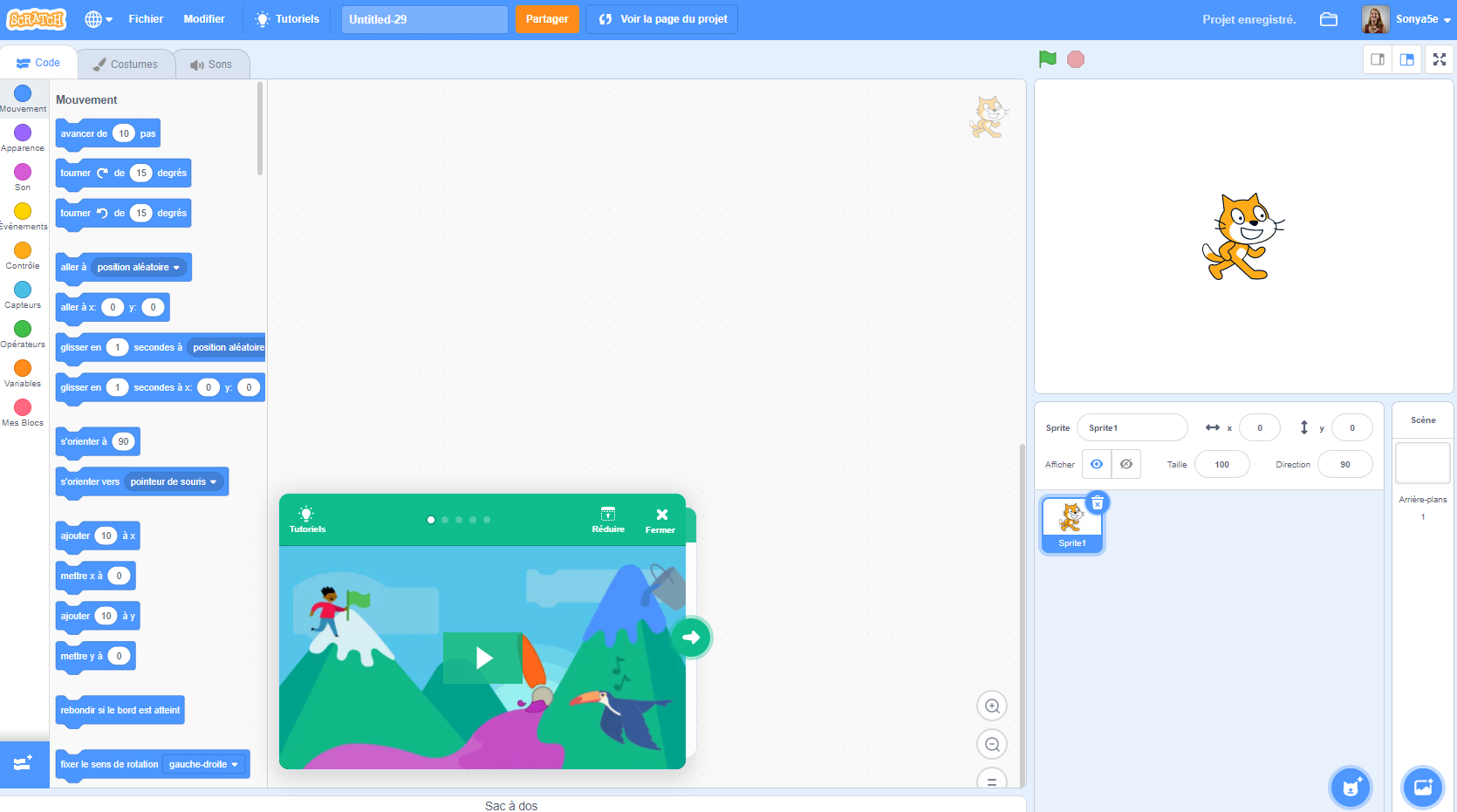 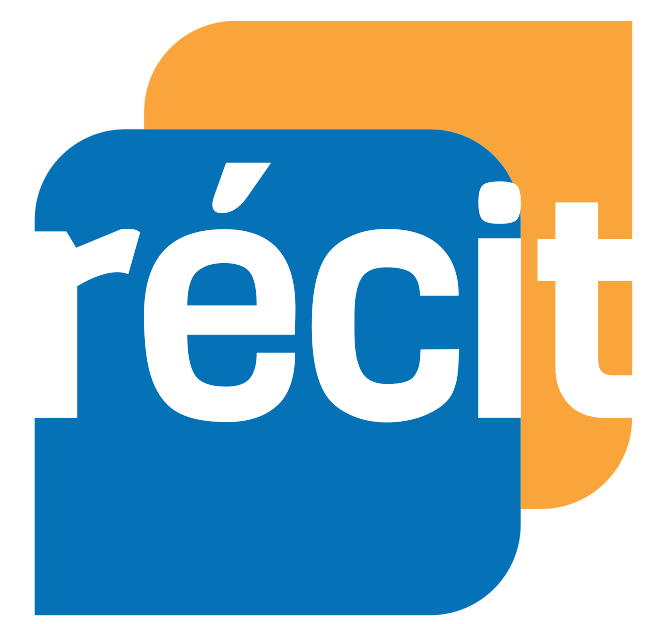 S’initier à la programmation Scratch
4.Démarrer le programme avec le drapeau vert.
3.Déplacer les blocs ici.
Scratch : https://scratch.mit.edu/
2.Choisir a-plan.
1.Choisir un lutin.
[Speaker Notes: https://scratch.mit.edu/]
Makey Makey
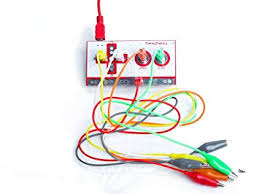 -Programmation avec Scratch en ajoutant l’extension 

-Avantages : 
peu coûteux et créatif
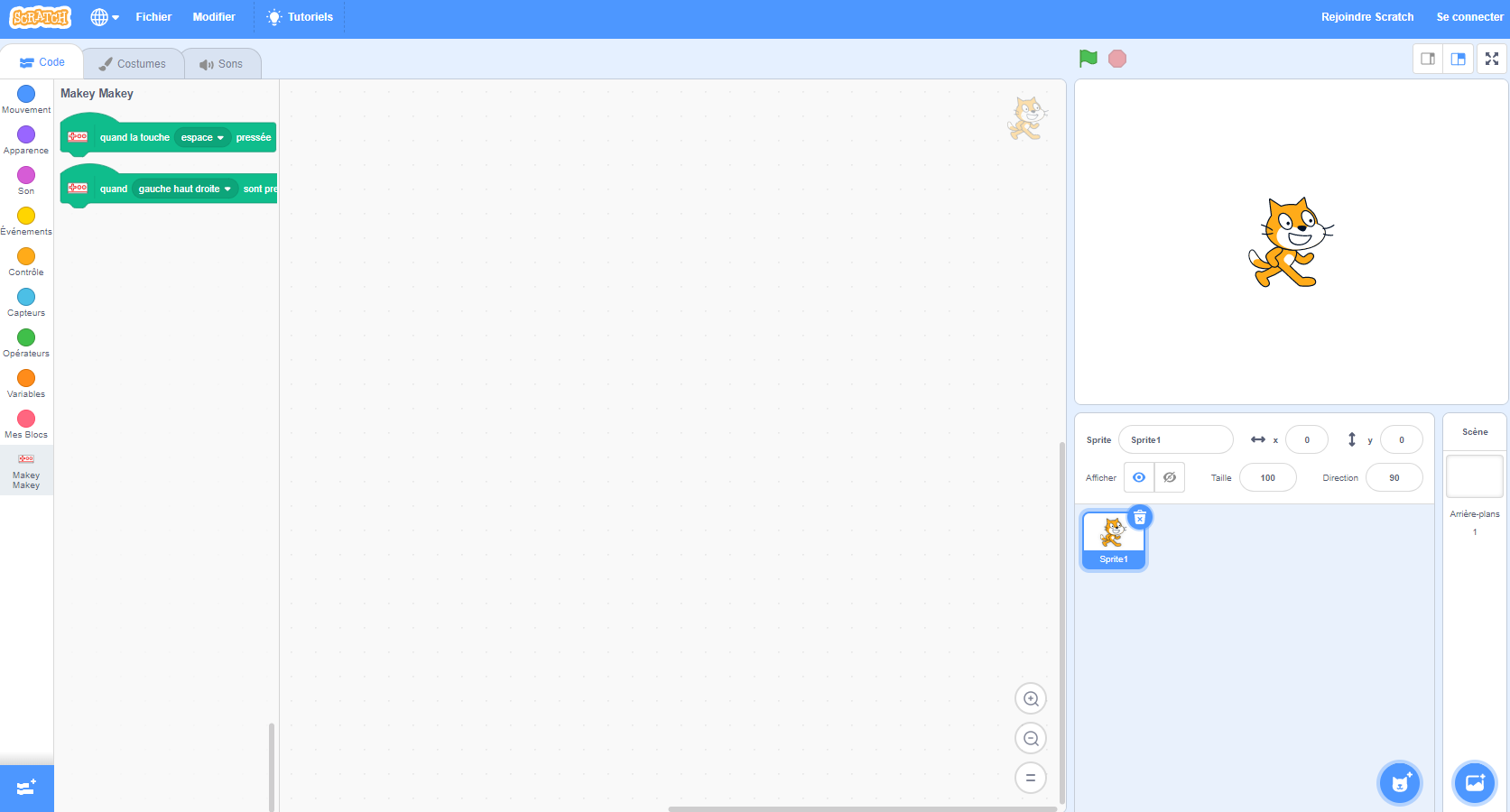 Pour programmer
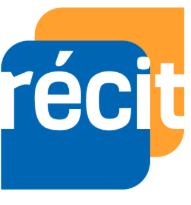 Makey Makey 
en vidéo
[Speaker Notes: Site : https://makeymakey.com/]
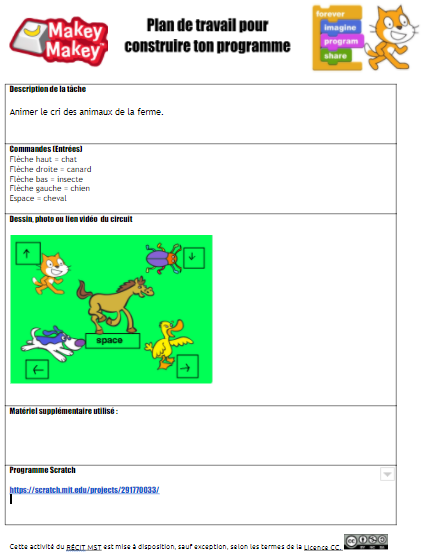 Plan de travail
Décrire la tâche
Définir les actions
->, <-, haut, bas et espace
Programmer (sons, mouvements, animation...)
Relier le circuit
Amusez-vous!
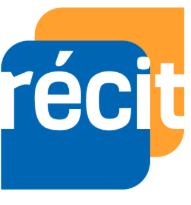 [Speaker Notes: Copie https://docs.google.com/document/d/1cuWRR5Kz7IRCqPQGC6WrzH1uQmMHI7-NyhDfOAGS5DA/edit?usp=sharing
https://docs.google.com/document/d/1cuWRR5Kz7IRCqPQGC6WrzH1uQmMHI7-NyhDfOAGS5DA/copy]
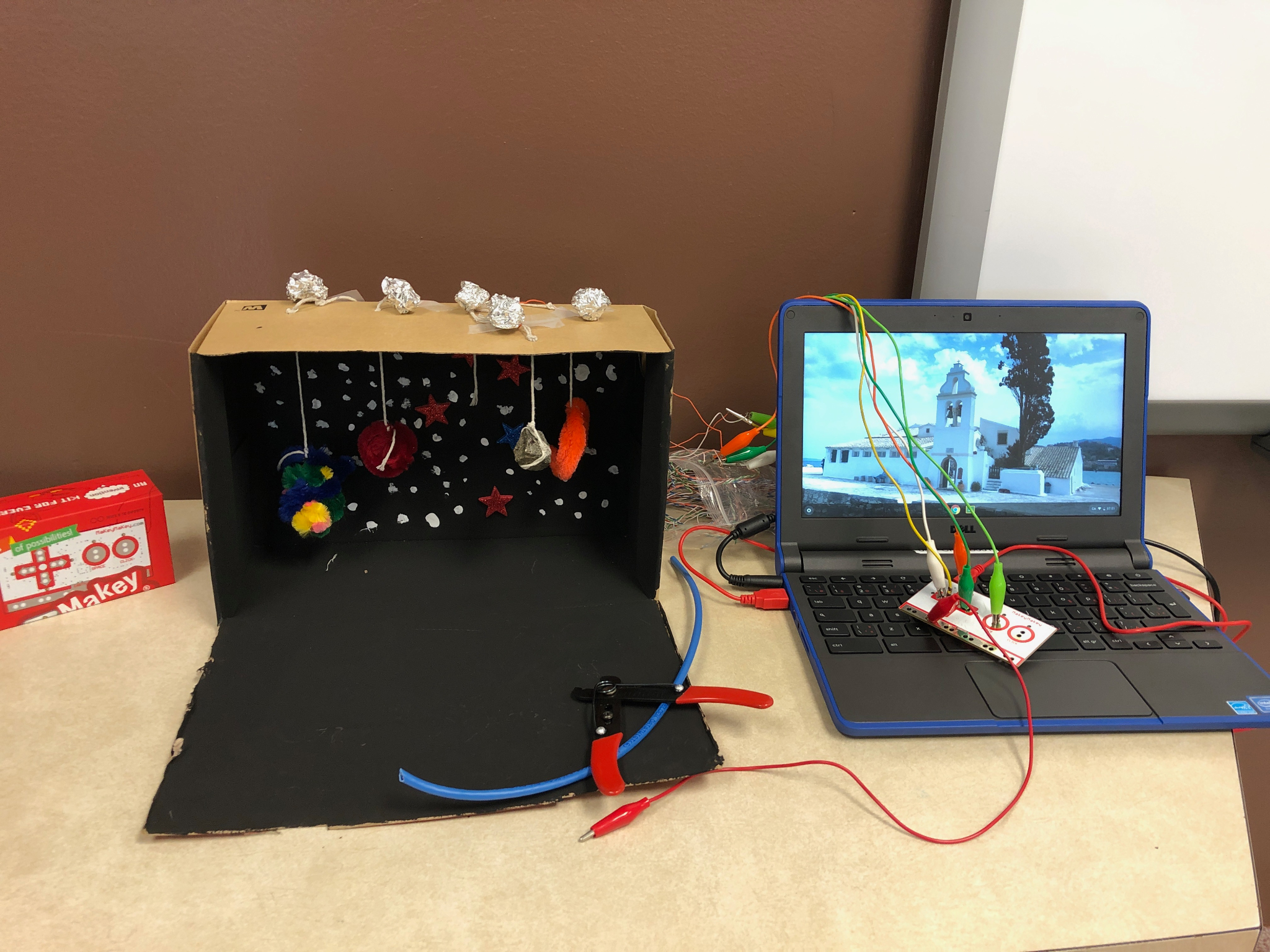 En science et technologie
Des exemples :
Animer une maquette : Les planètes
Programmer un jeu électro d’association
Réaliser des circuits électriques
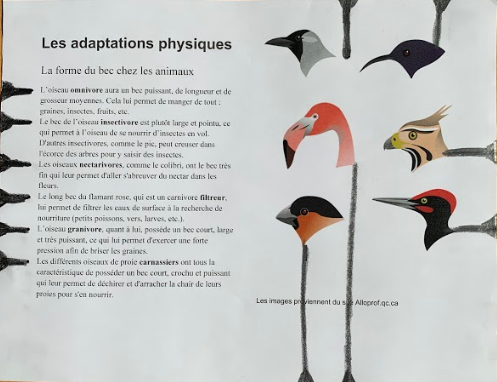 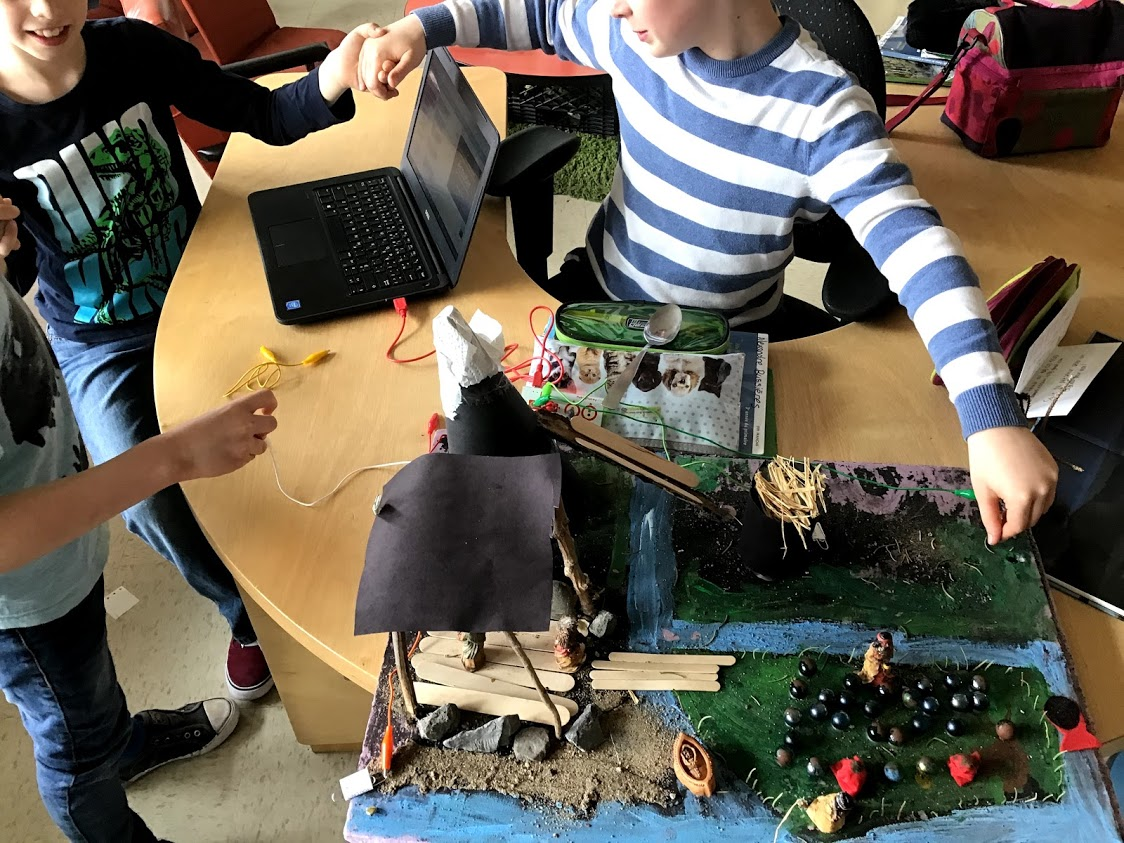 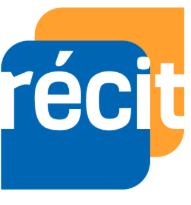 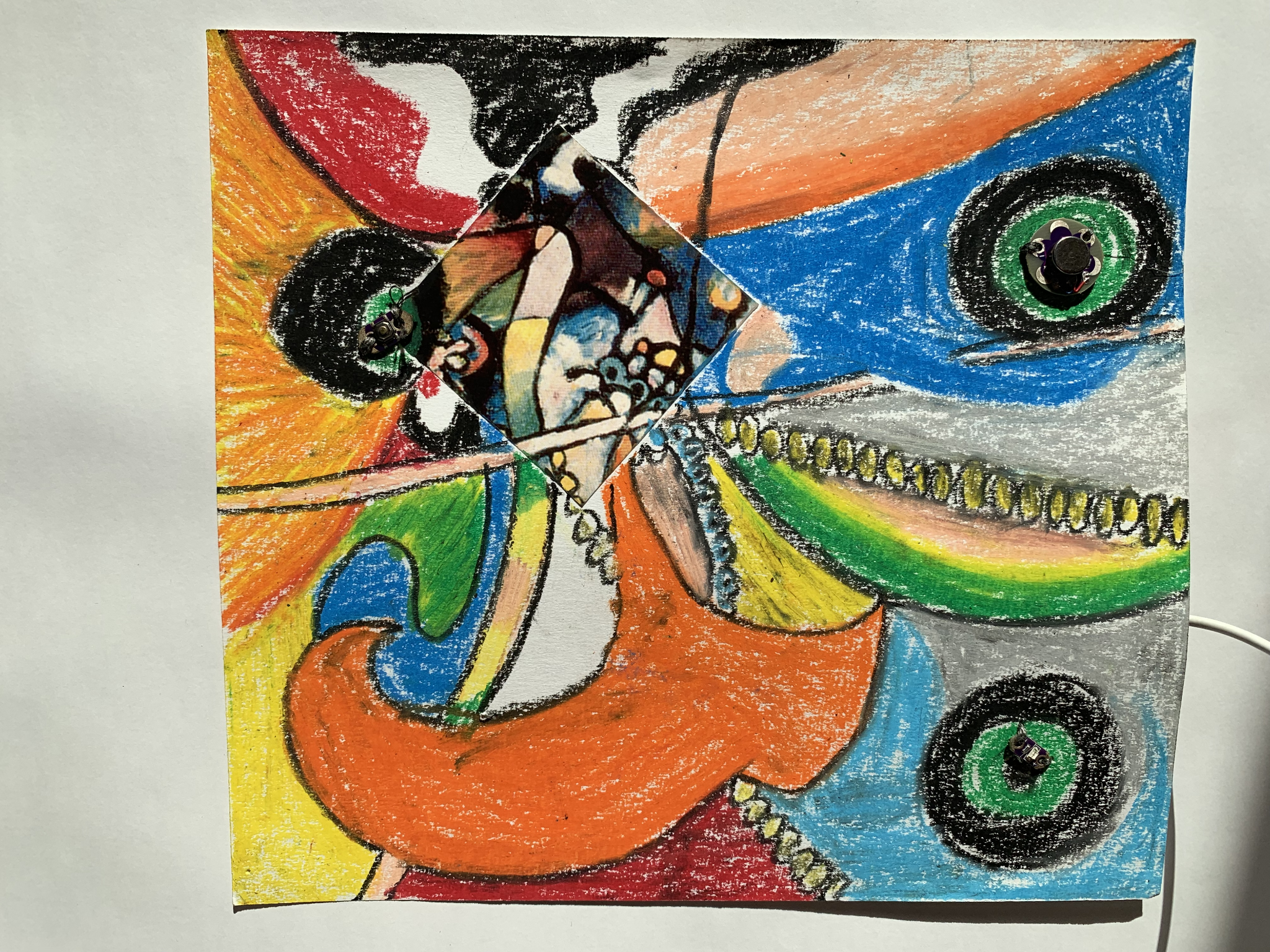 En art
Des exemples :
Animer une oeuvre d’art, un toutou
Programmer un instrument de musique
Développer l’art textile
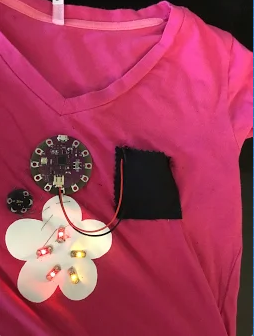 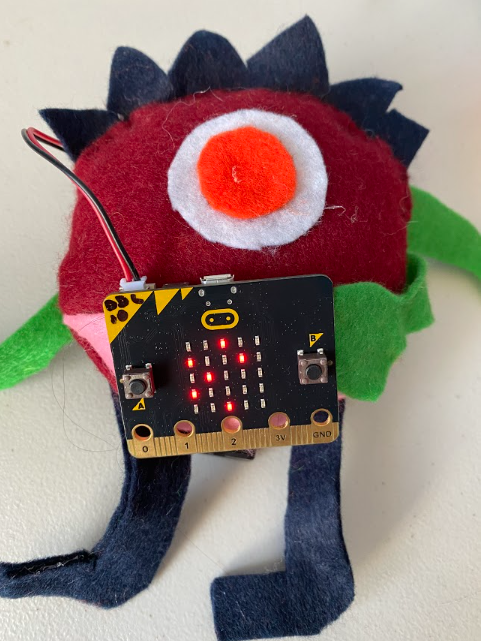 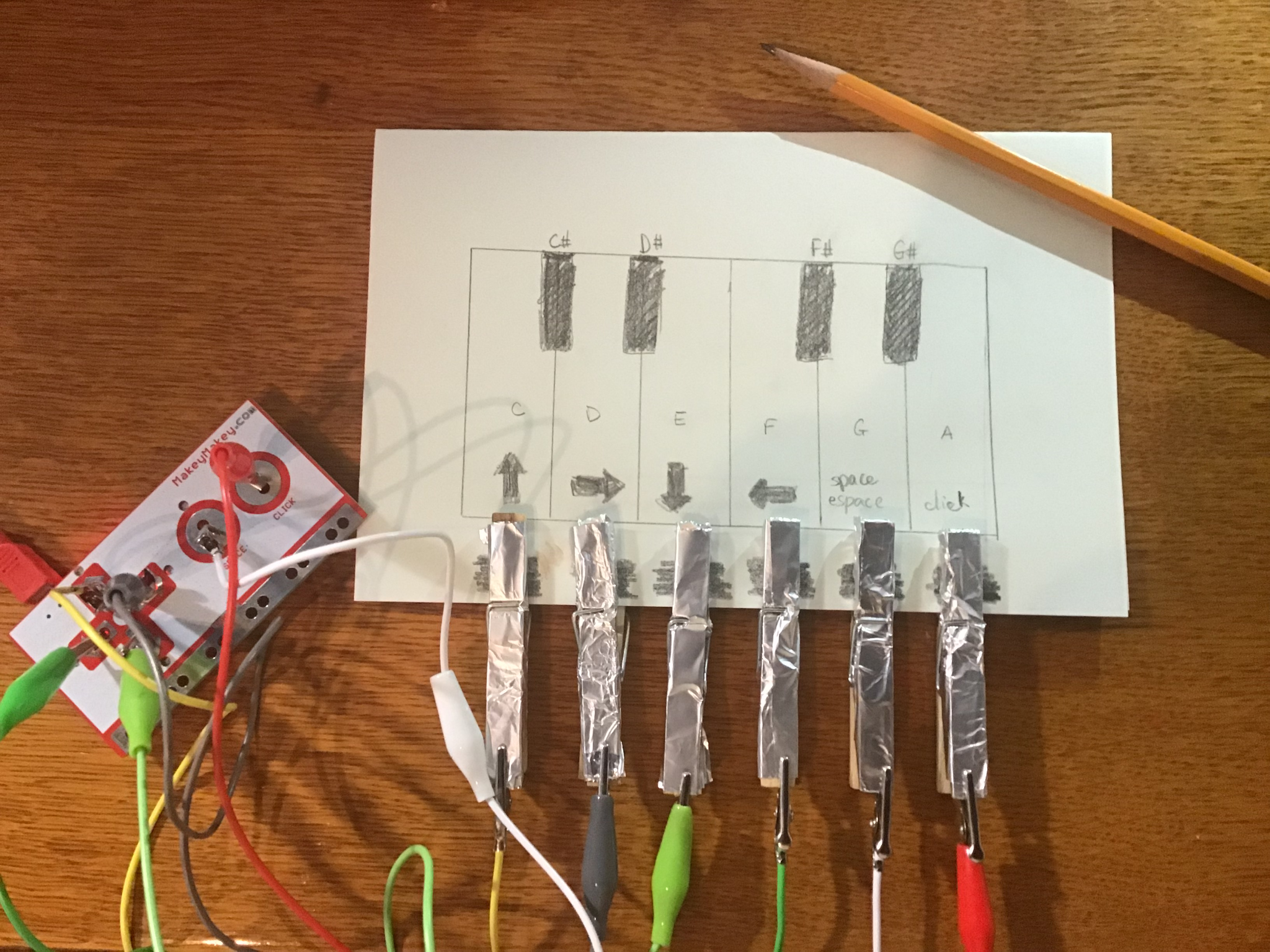 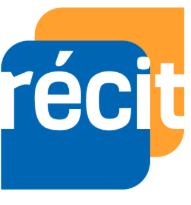 En langues
Des exemples :
Animer un livre : Une faim d’ogre, La ferme
Programmer jeu questionnaire
Écrire une histoire (mettre en FR)
Illustrer un poème ou ce lien en FR
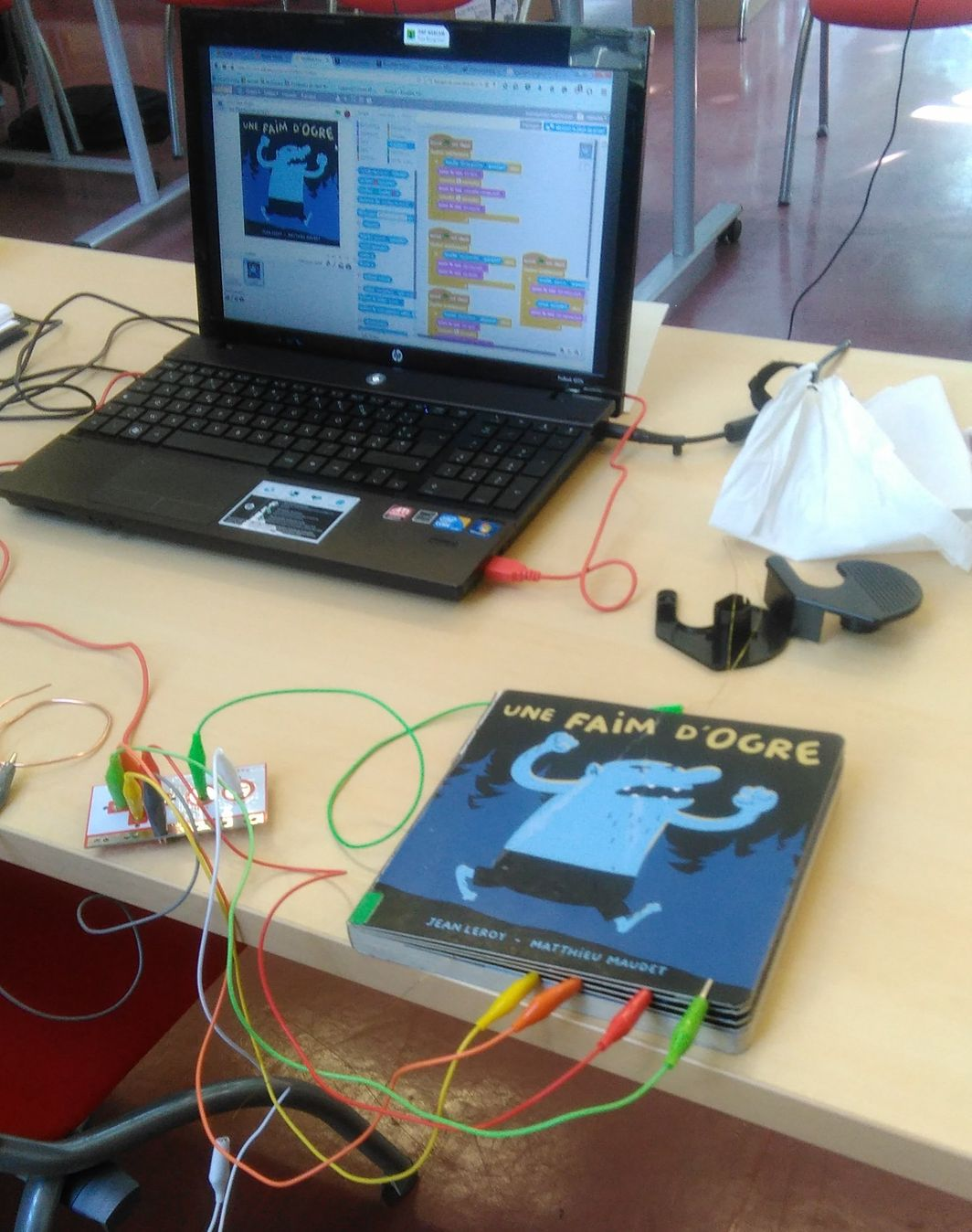 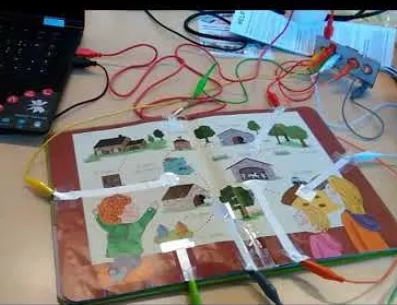 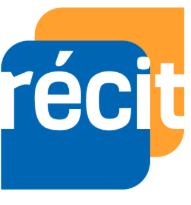 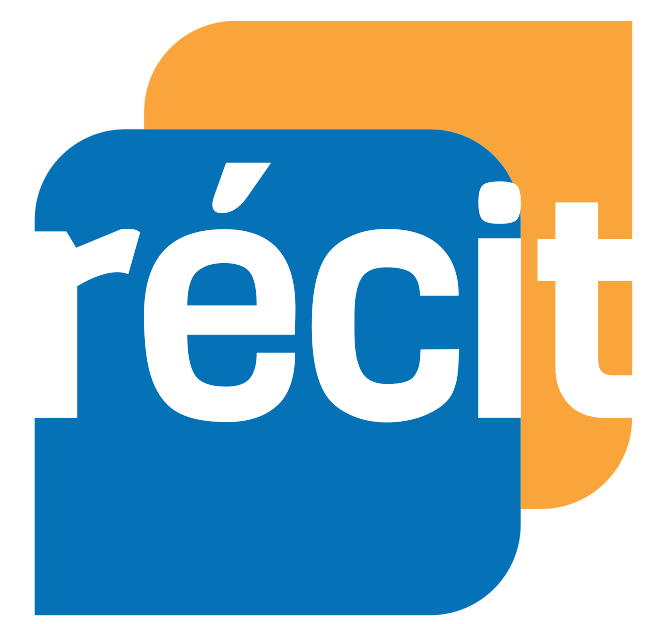 Recherche par mot-clé
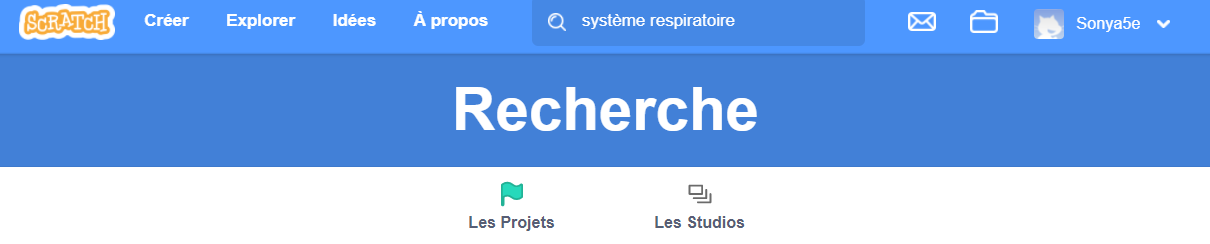 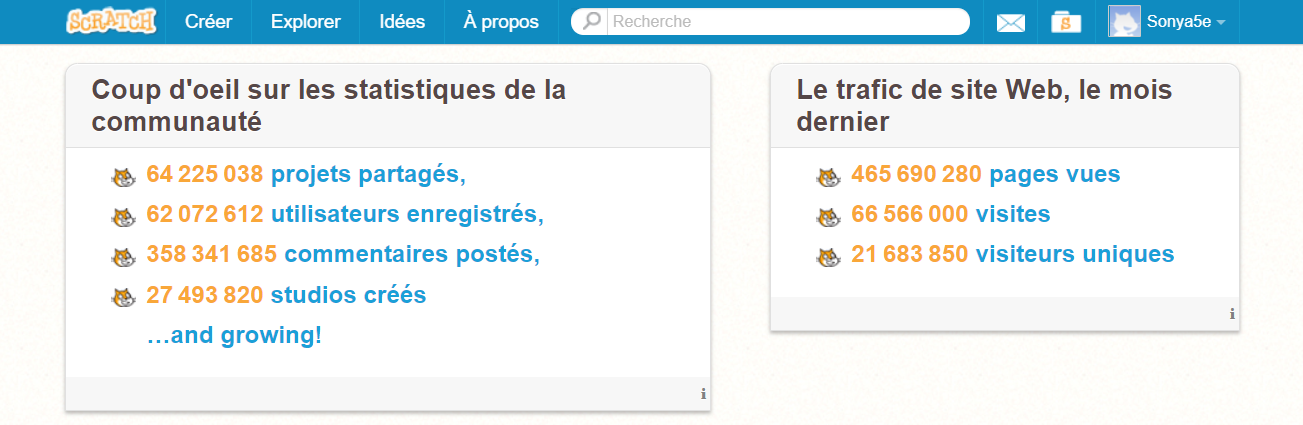 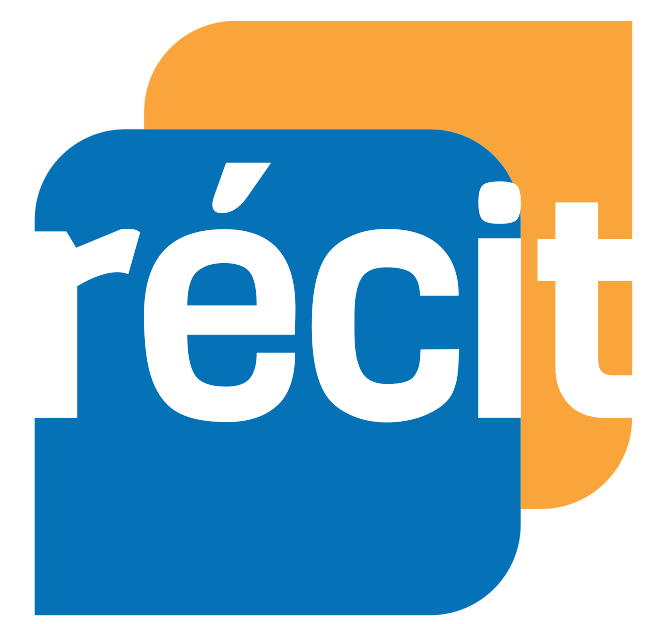 Ressources :
Padlet ressources par disciplines

Twitter #MakeyMakey
Autoformation
 Campus RÉCIT :

Premiers pas avec Makey Makey

Présentation de Makey Makey avec vos élèves
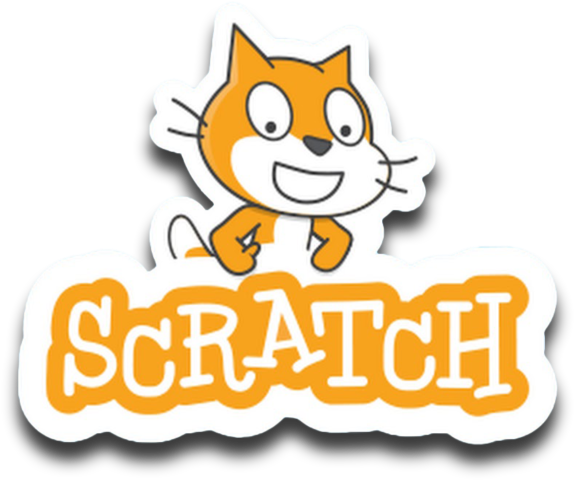 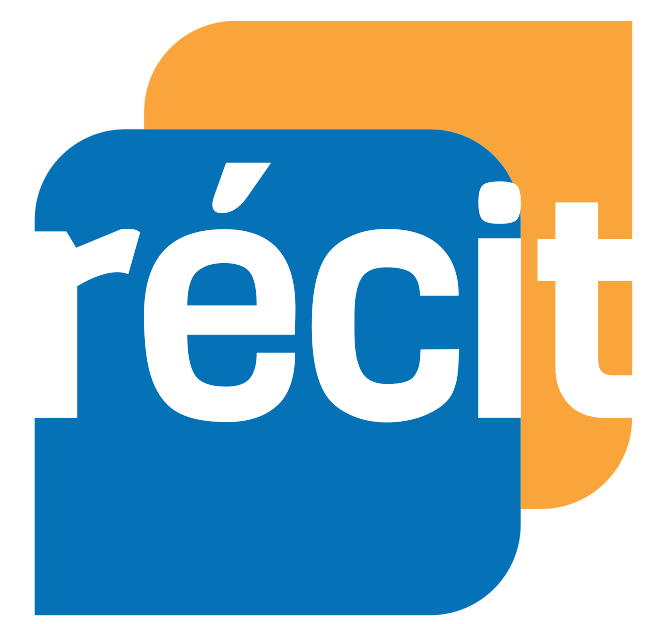 [Speaker Notes: Padlet par disciplines : https://padlet.com/sonya_fiset/kml29hq5sgsx
Autoformation sur Campus RÉCIT « Premiers pas avec Makey Makey »  https://campus.recit.qc.ca/math%c3%a9matique-science-et-technologie/robotique/makey-makey]
L’équipe du RÉCIT MST est disponible 
les mercredis matins 
de 9 h à 11 h 30.
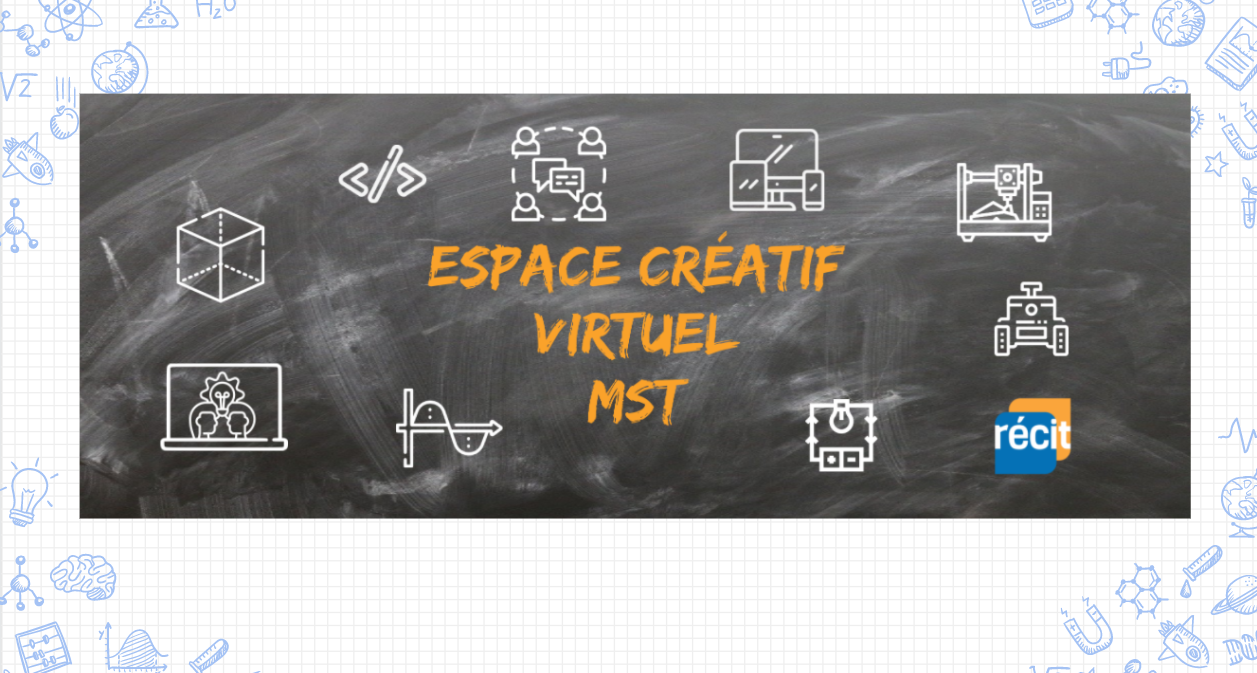 Place your screenshot here
Lien vers notre salle de vidéoconférence : 

https://zoom.us/j/93849137106
22
[Speaker Notes: Salle de vidéoconférence : https://zoom.us/j/93849137106]
Obtenez votre 
badge de participation
Créer compte gratuit sur Campus RÉCIT. 
Valider avec courriel, se connecter.
S’inscrire à l’autoformation RV virtuels du RÉCIT MST (Bouton « M’inscrire » au bas de la page).
Écrire un commentaire sur cette page.
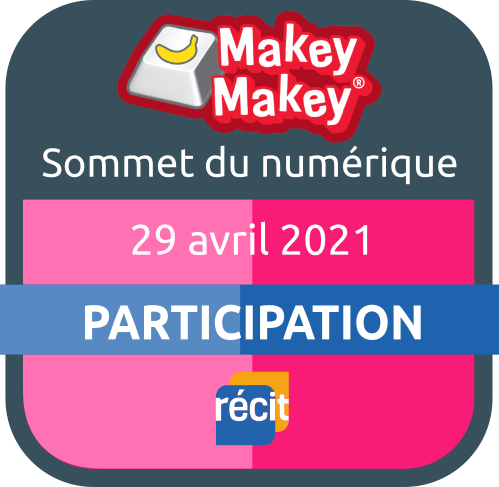 23
[Speaker Notes: Lien pour obtenir le badge de participation : https://campus.recit.qc.ca/enrol/index.php?id=284 
Écrire un commentaire sur cette page : https://campus.recit.qc.ca/mod/assign/view.php?id=10164]
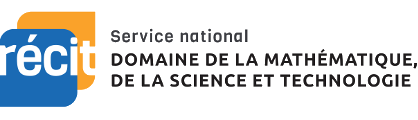 MERCI !
equipe@recitmst.qc.ca 
Page Facebook
Twitter
Chaîne YouTube
Questions?
Ces formations du RÉCIT sont mises à disposition, sauf exception, selon les termes de la licence Licence Creative Commons Attribution - Pas d’Utilisation Commerciale - Partage dans les Mêmes Conditions 4.0 International.
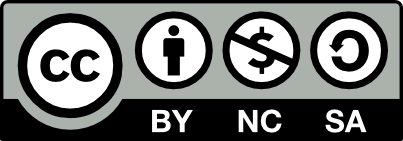 [Speaker Notes: Me joindre sonya.fiset@recitmst.qc.ca
Message à l’équipe : equipe@recitmst.qc.ca 
Page Facebook : https://www.facebook.com/RECITMST2020/
Twitter : https://twitter.com/recitmst
Chaîne YouTube : https://www.youtube.com/channel/UC7IcadI_rZFwso9N81PYqFg]